Проект для участия в конкурсе ППМИ «Спортивная площадка»МОБУ СОШ №29
Модератор:
Яковлева Марфа Анатольевна, директор 
МОБУ СОШ №29 ГО «Город Якутск»
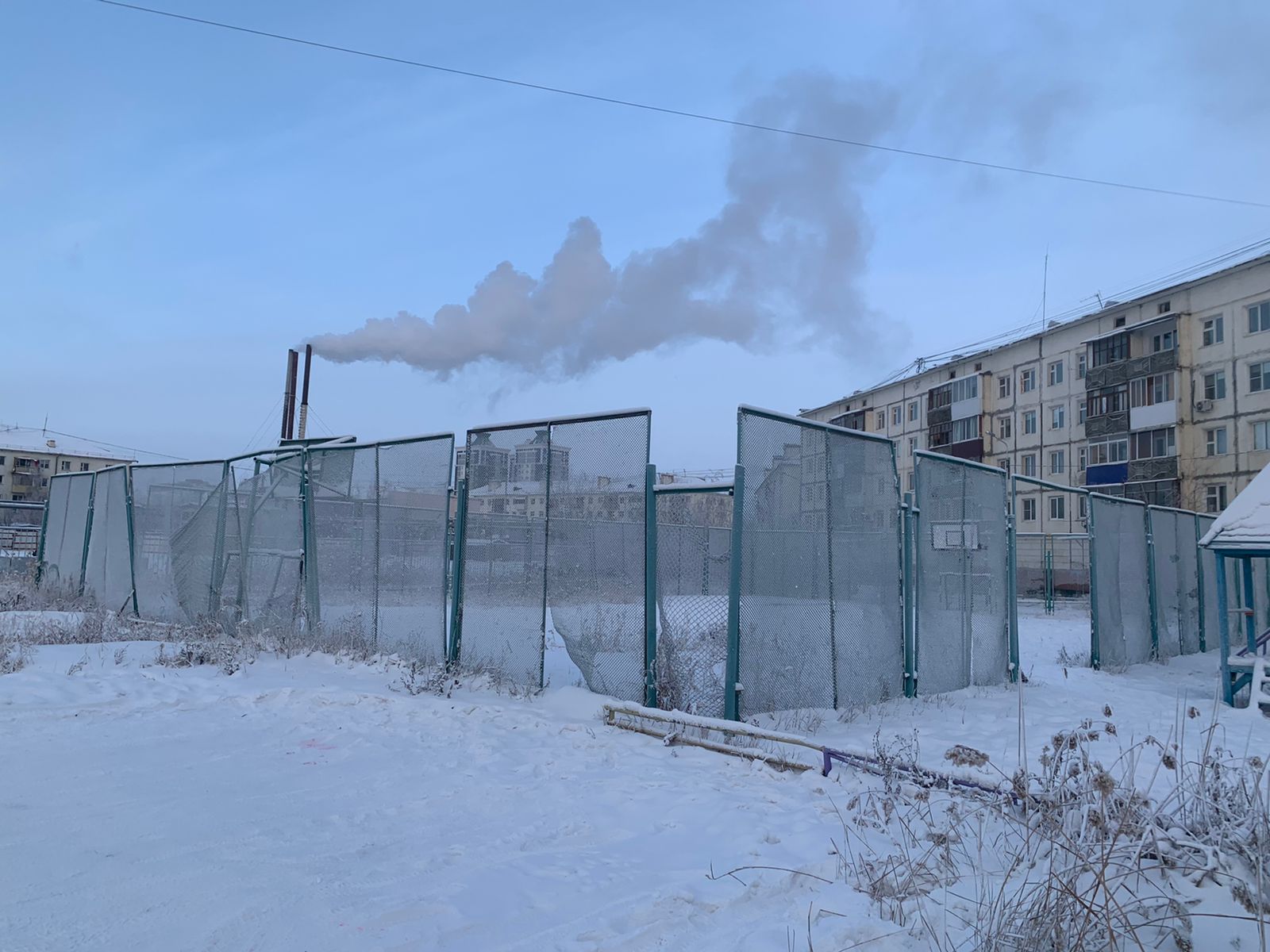 Спортивная площадка по улице Петра-Алексеева во дворе домов 73/1 и 73/2 находится в заброшенном состоянии
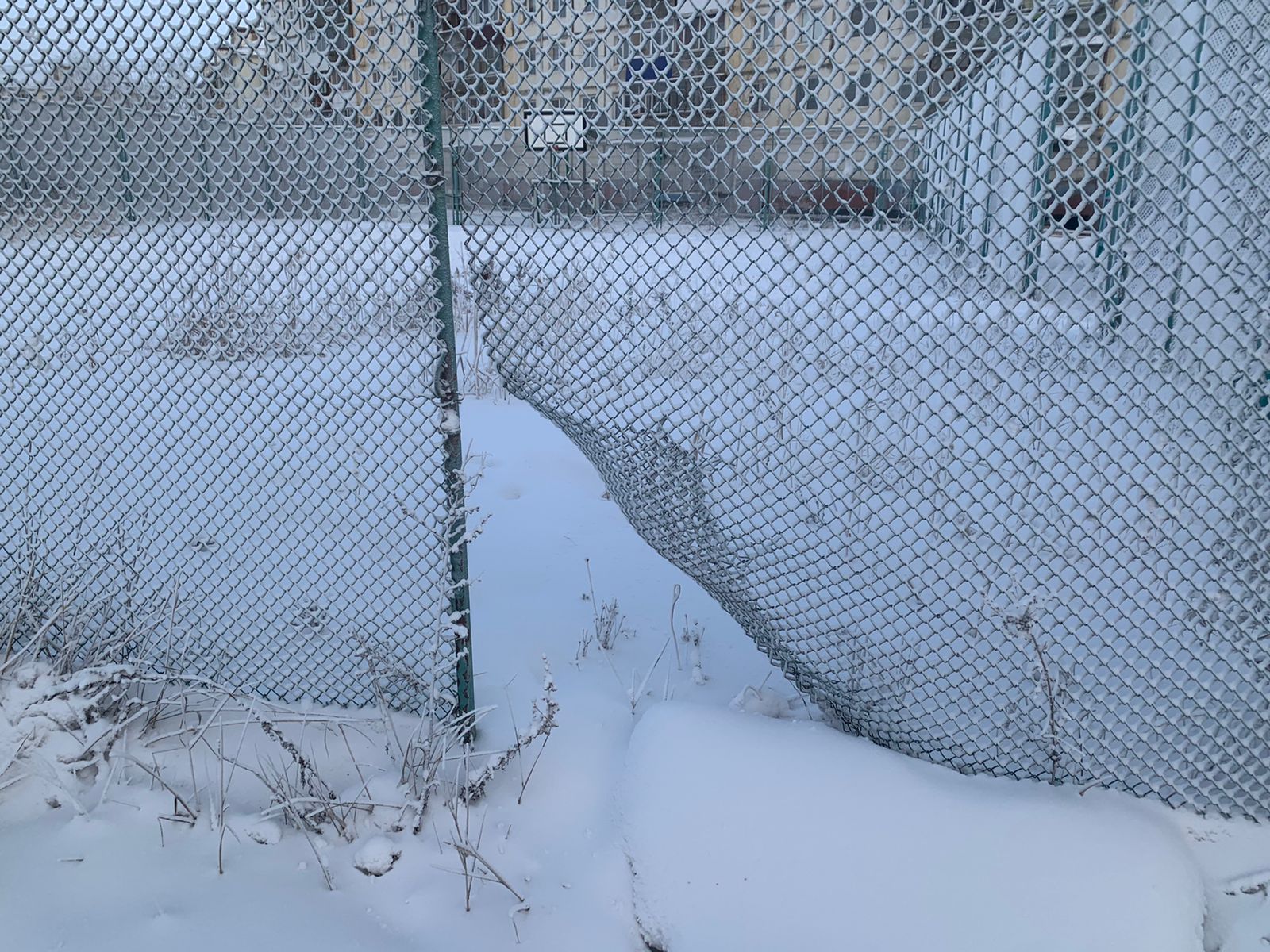 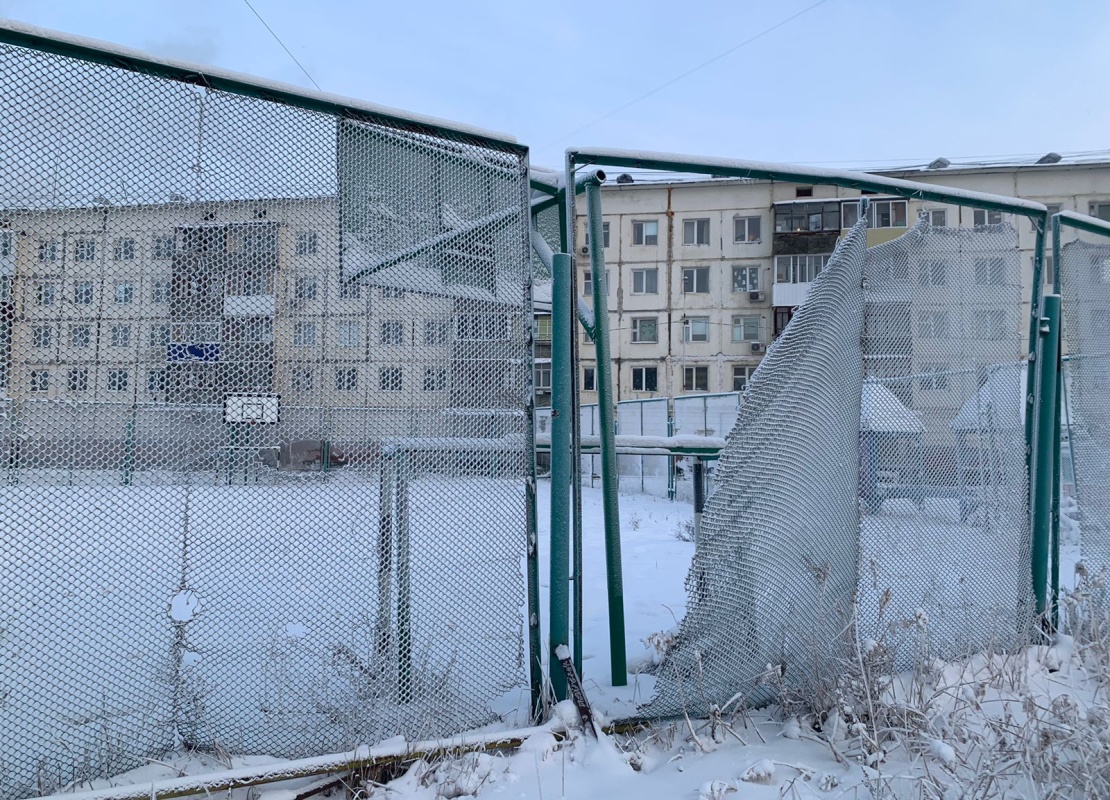 Металлическое ограждение повреждено по всему периметру
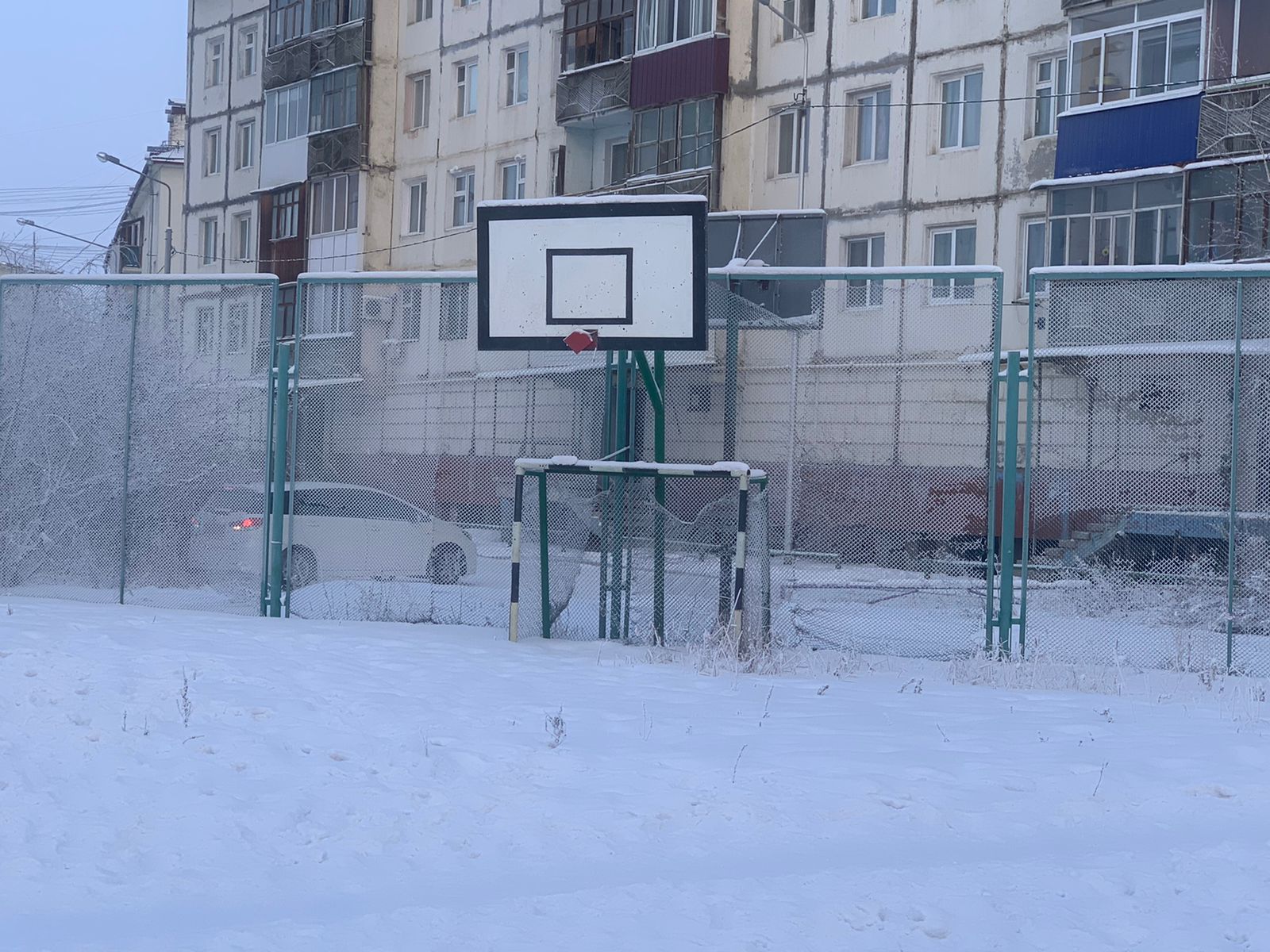 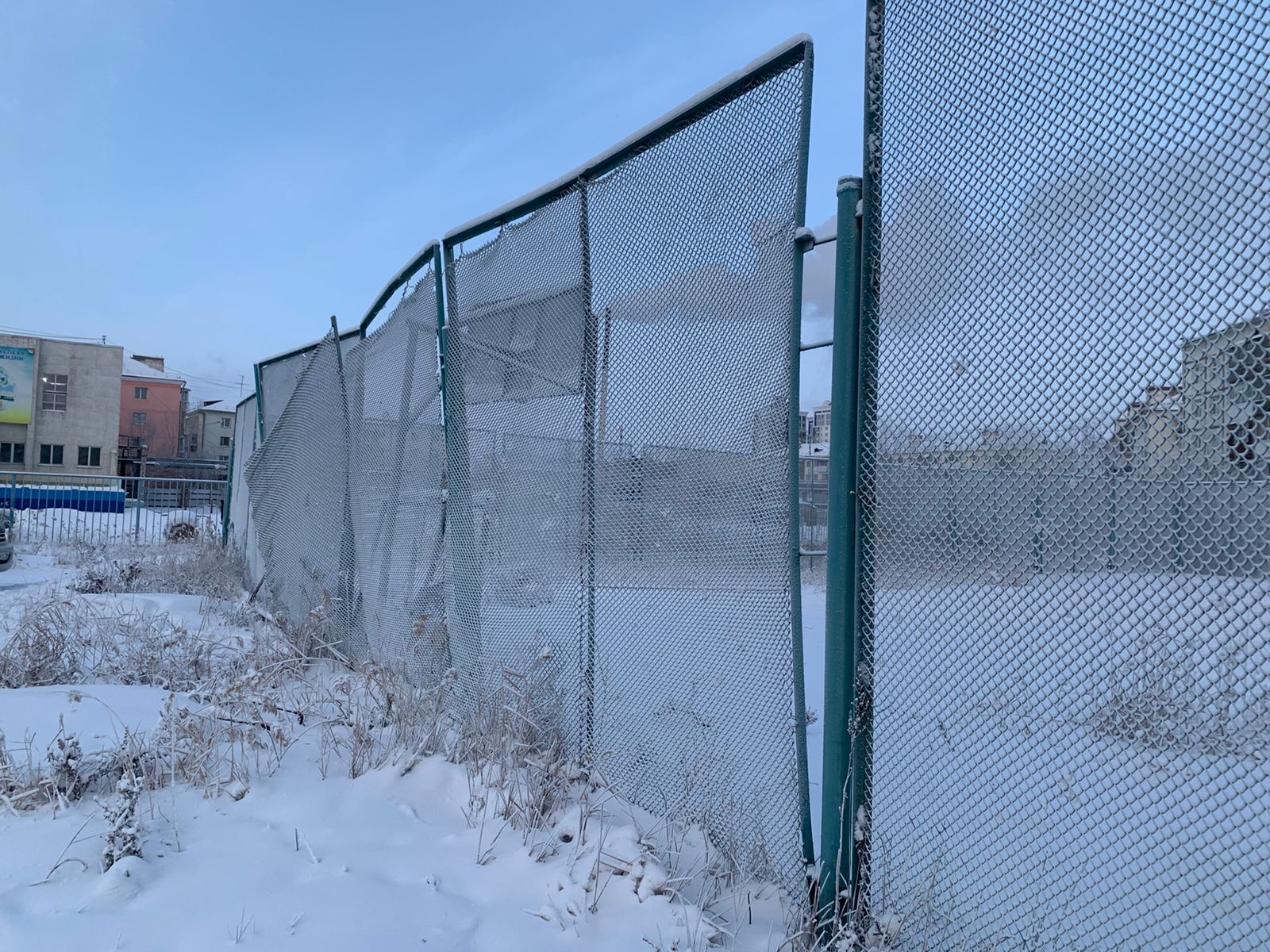 Создание инициативной группы МОБУ СОШ №29 г. Якутска
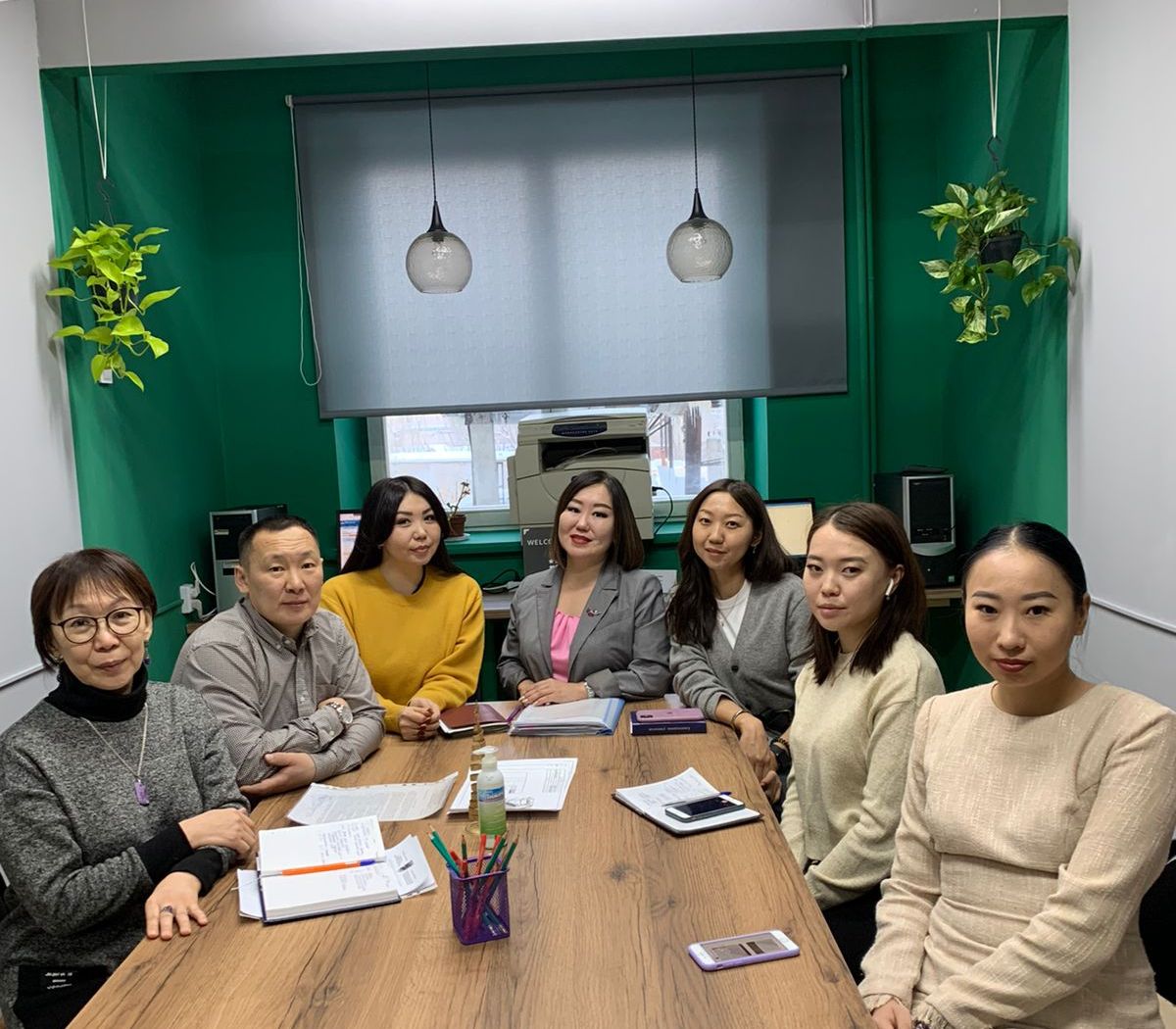 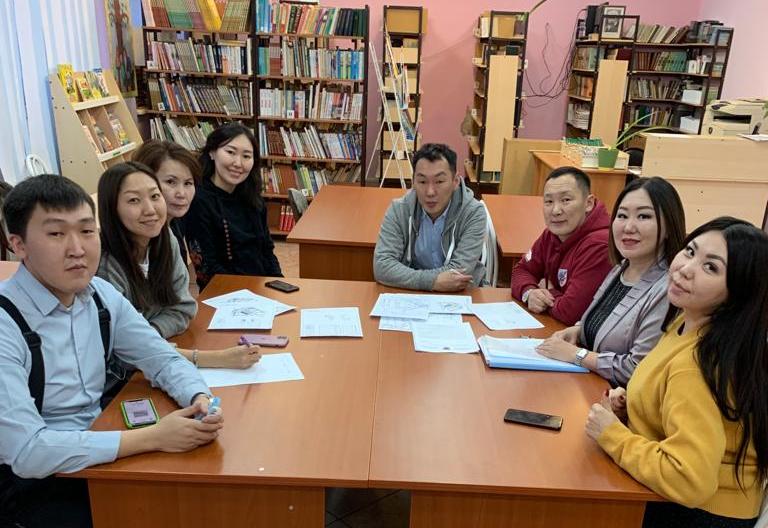 Изучение вопроса о грантовой деятельности совместно с округом Центральный
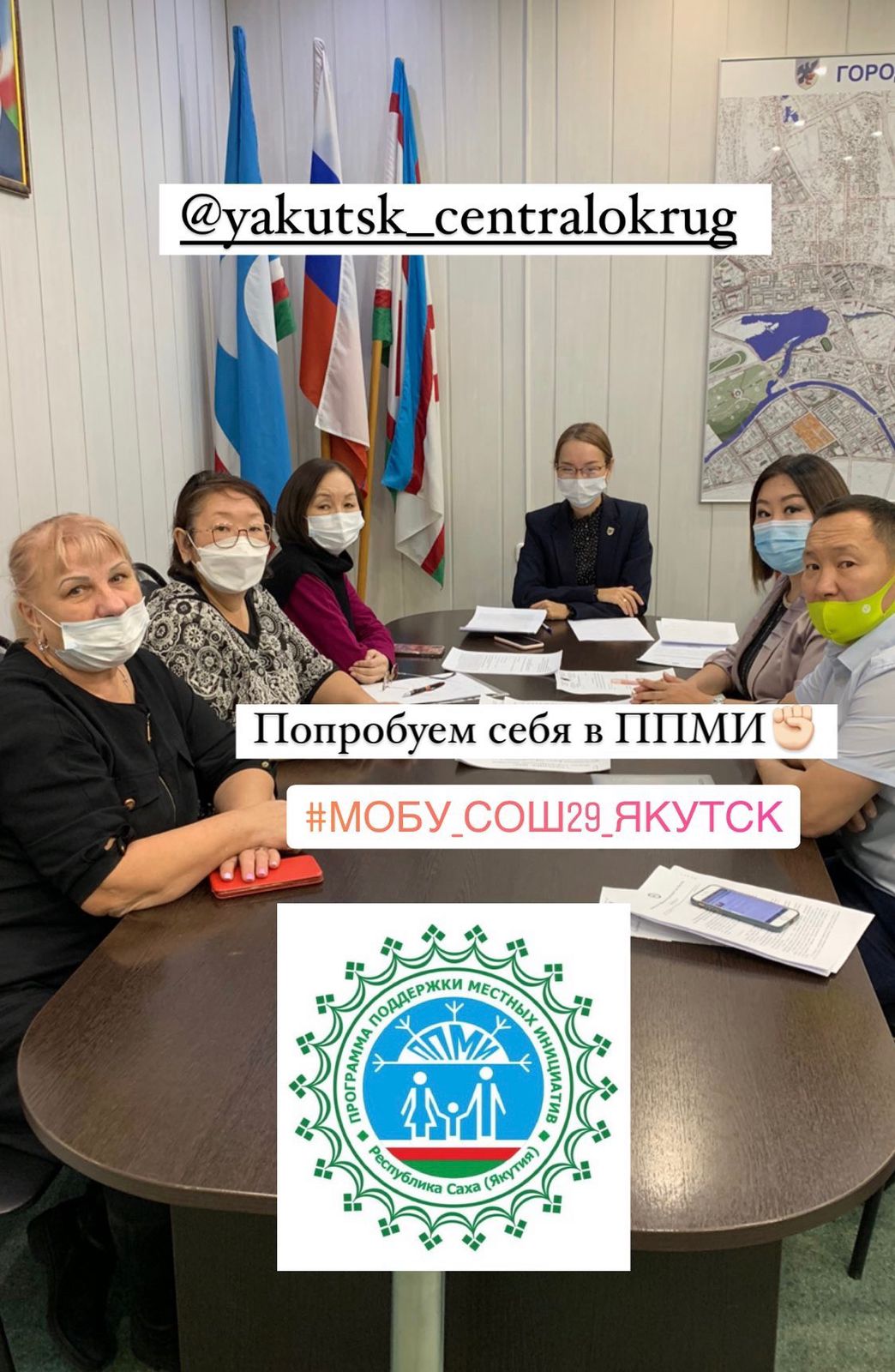 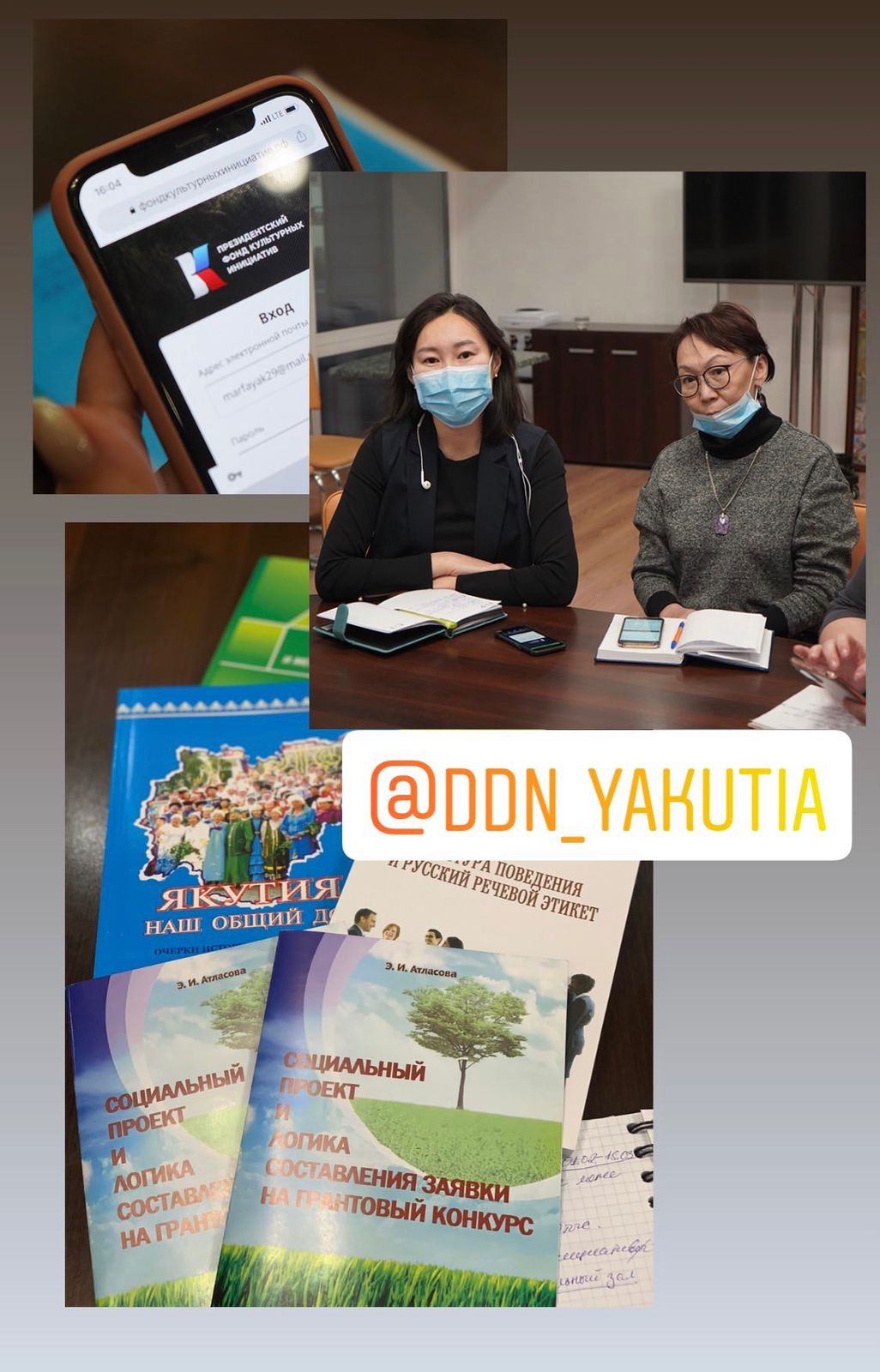 Проведение опроса общественности. Приняло участие свыше 1 тыс. человек в поддержку проекта
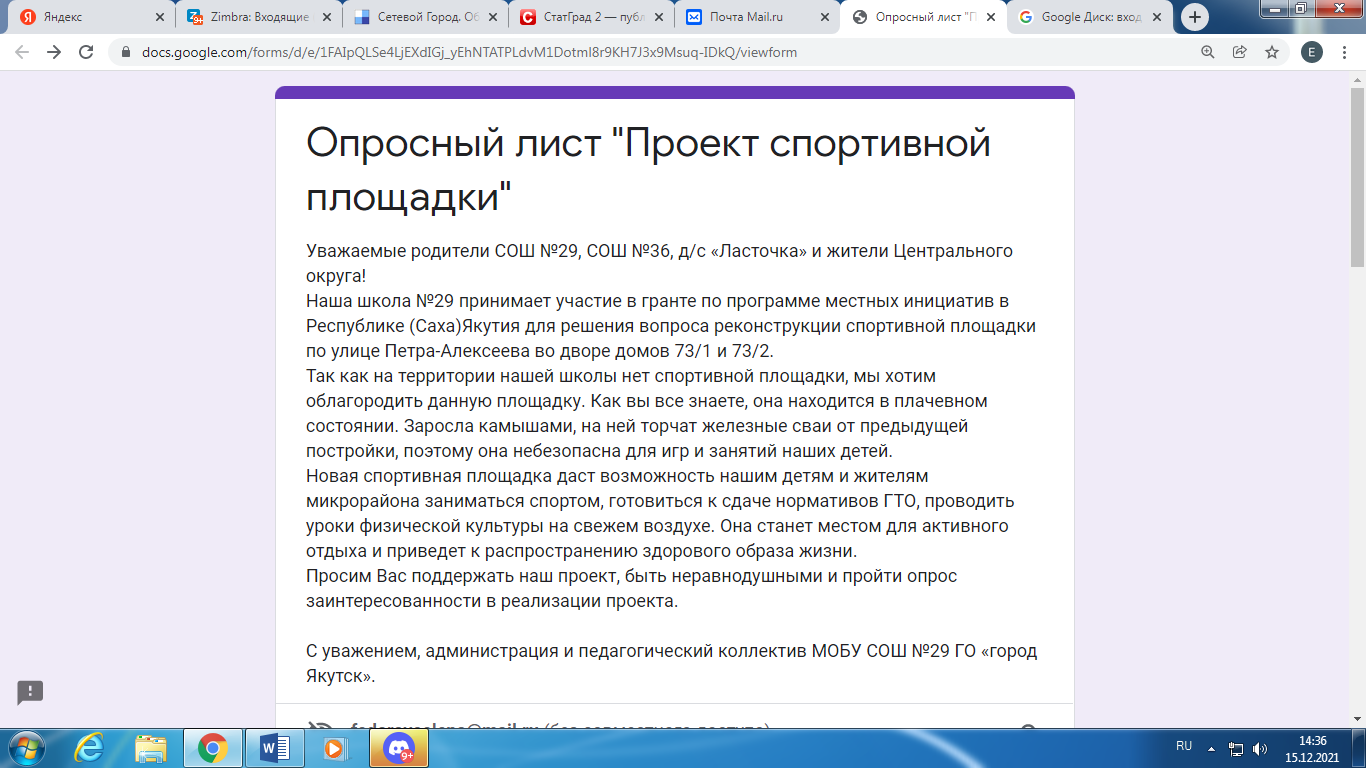 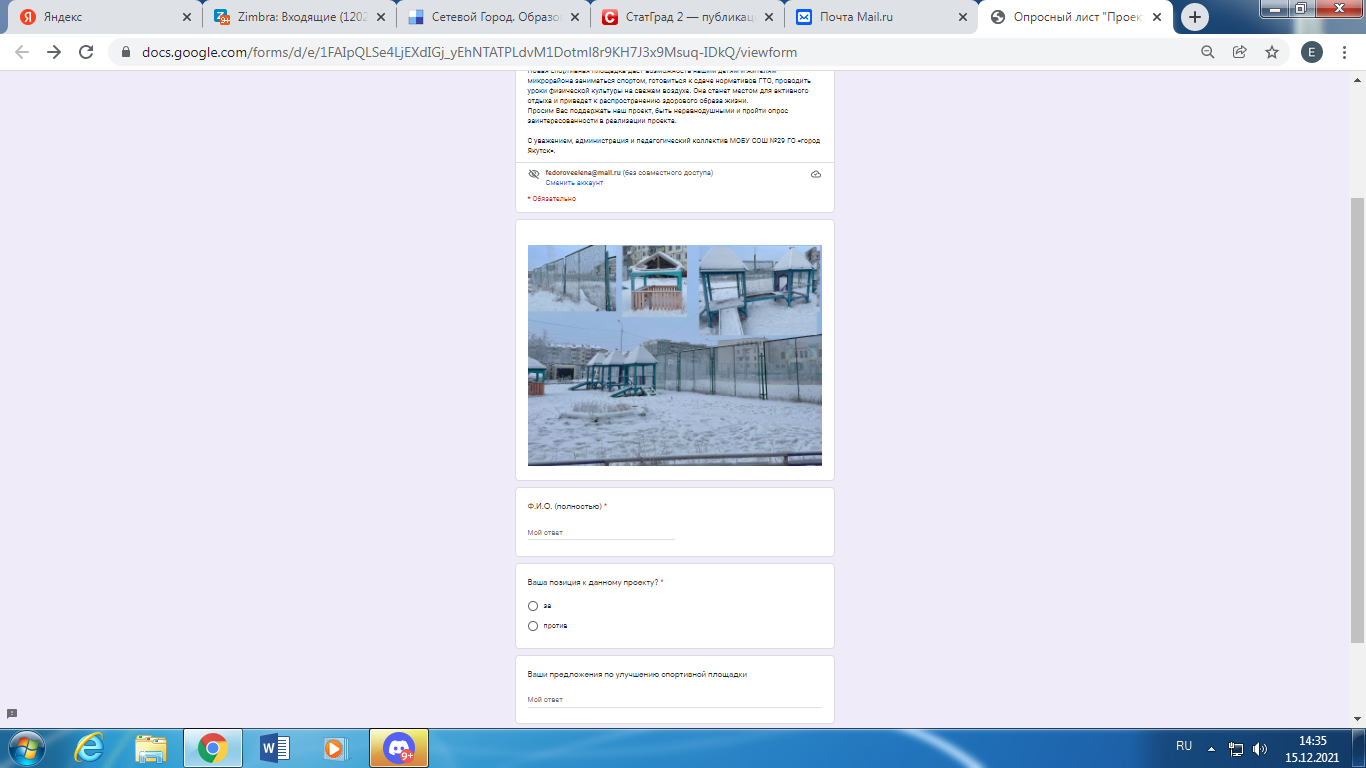 Предварительные собрания коллектива и родителей
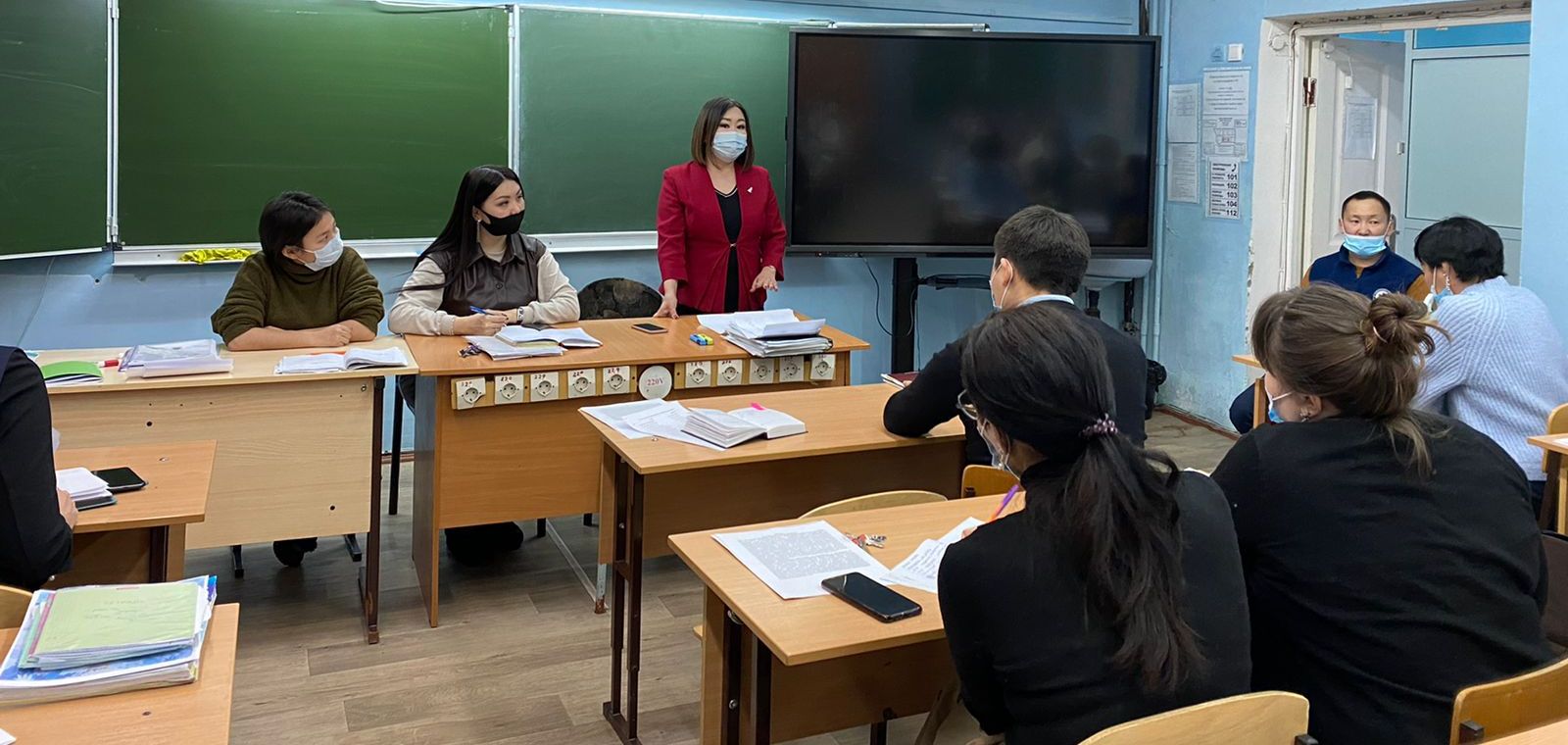 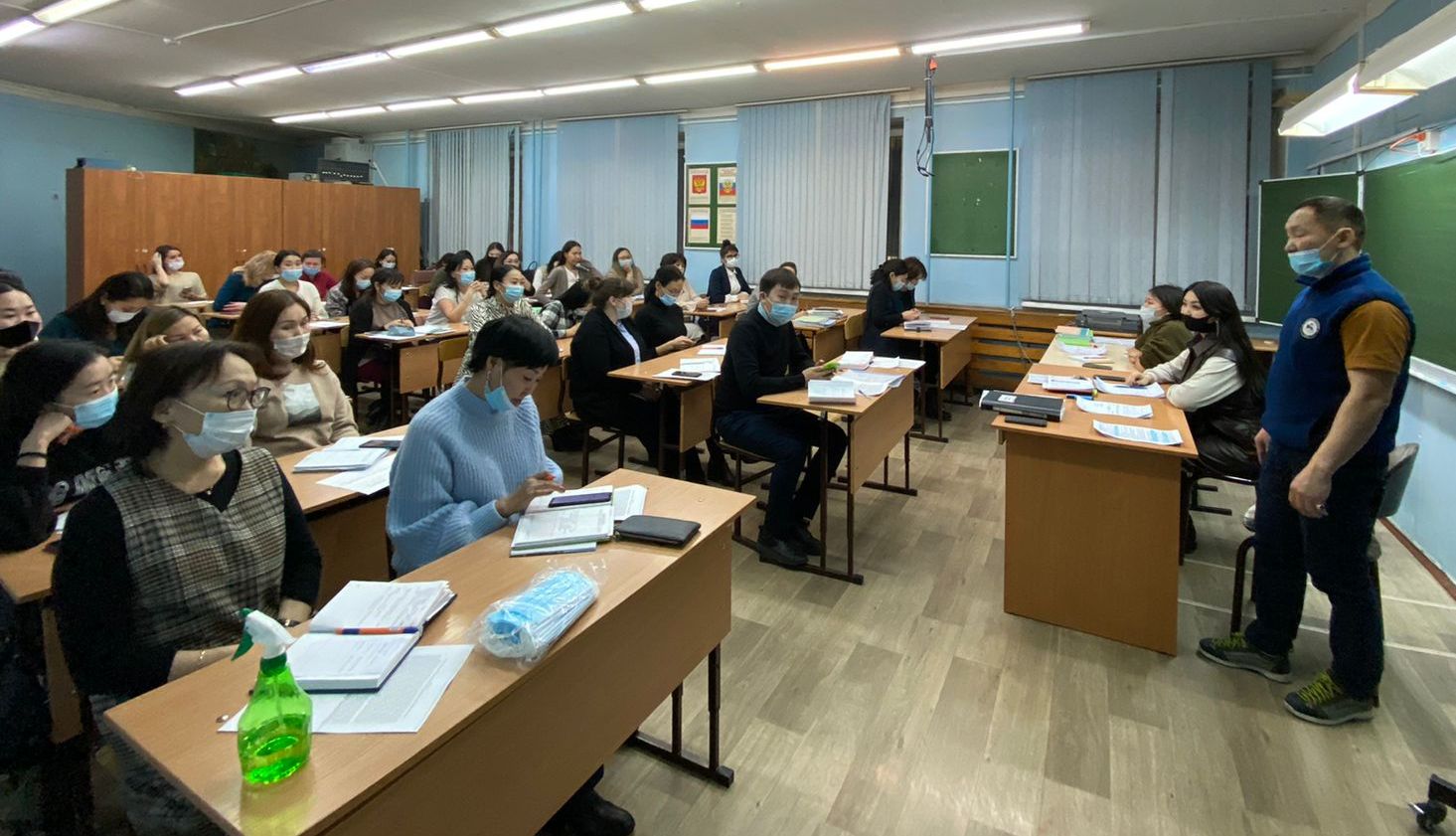 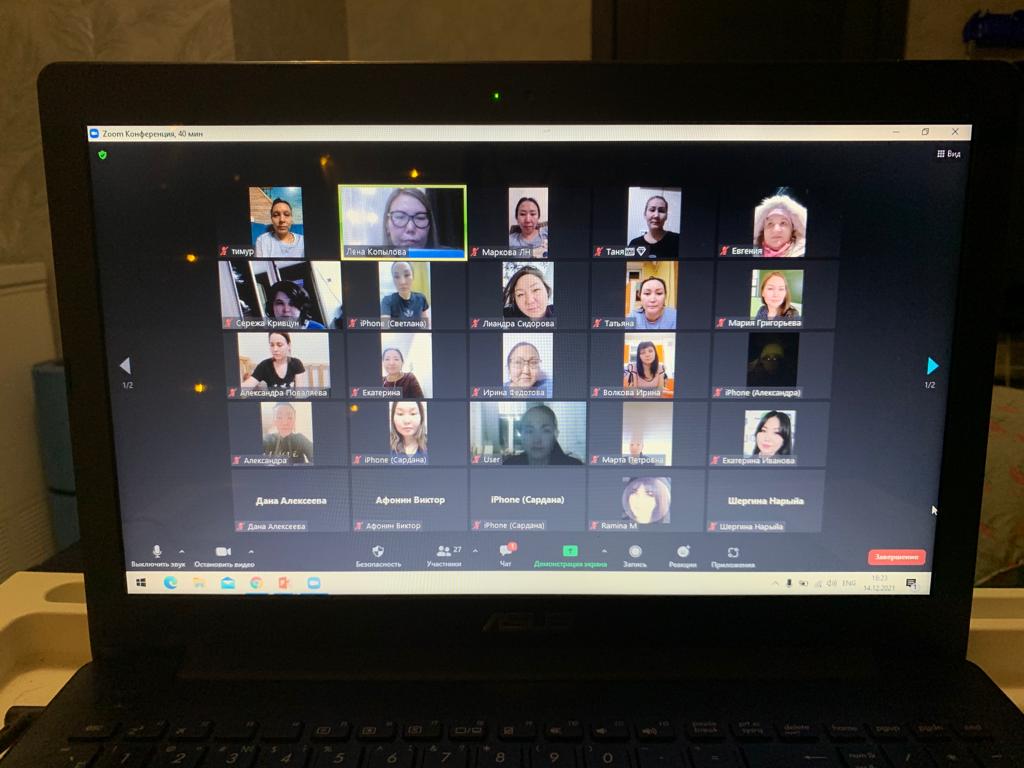 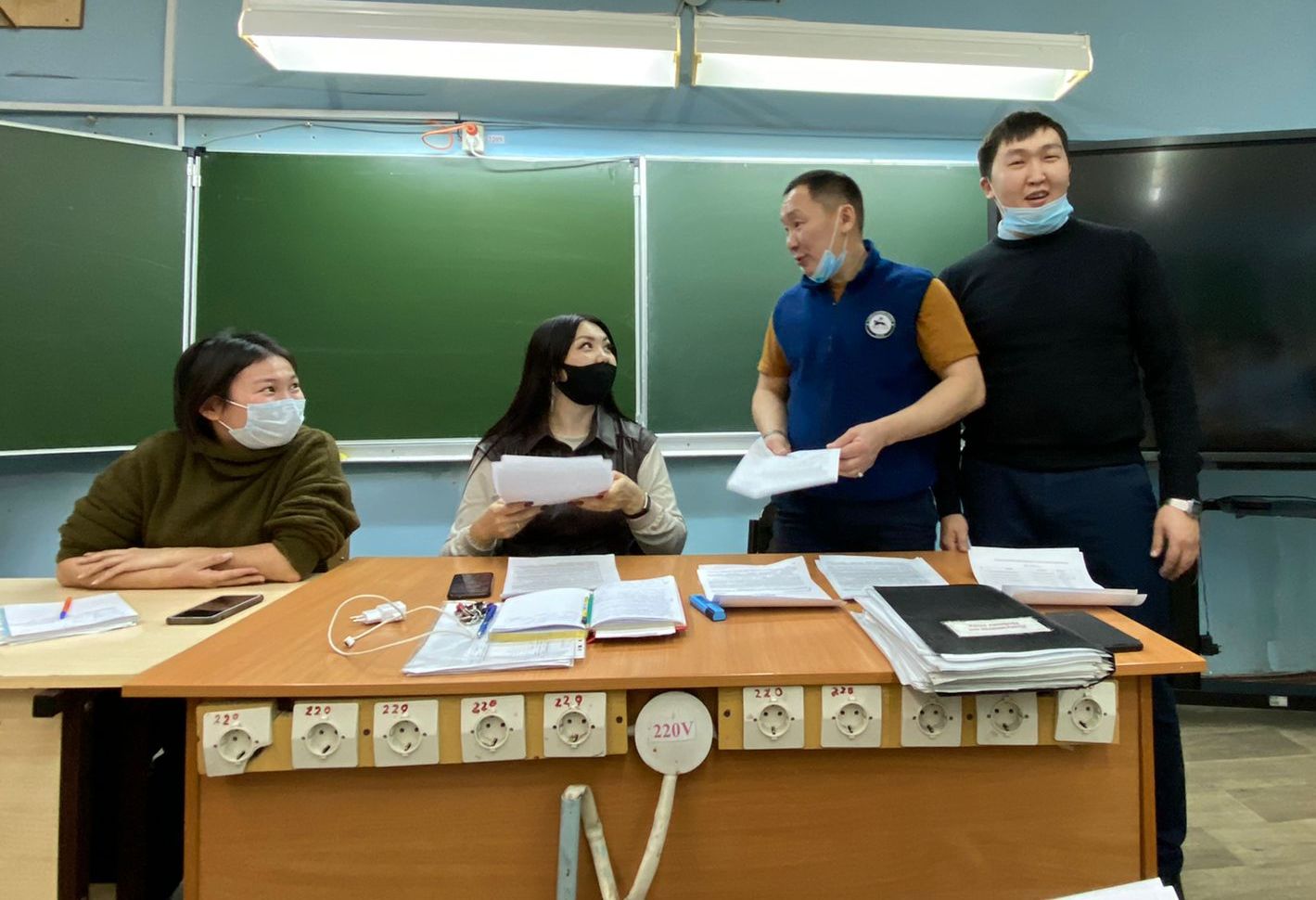 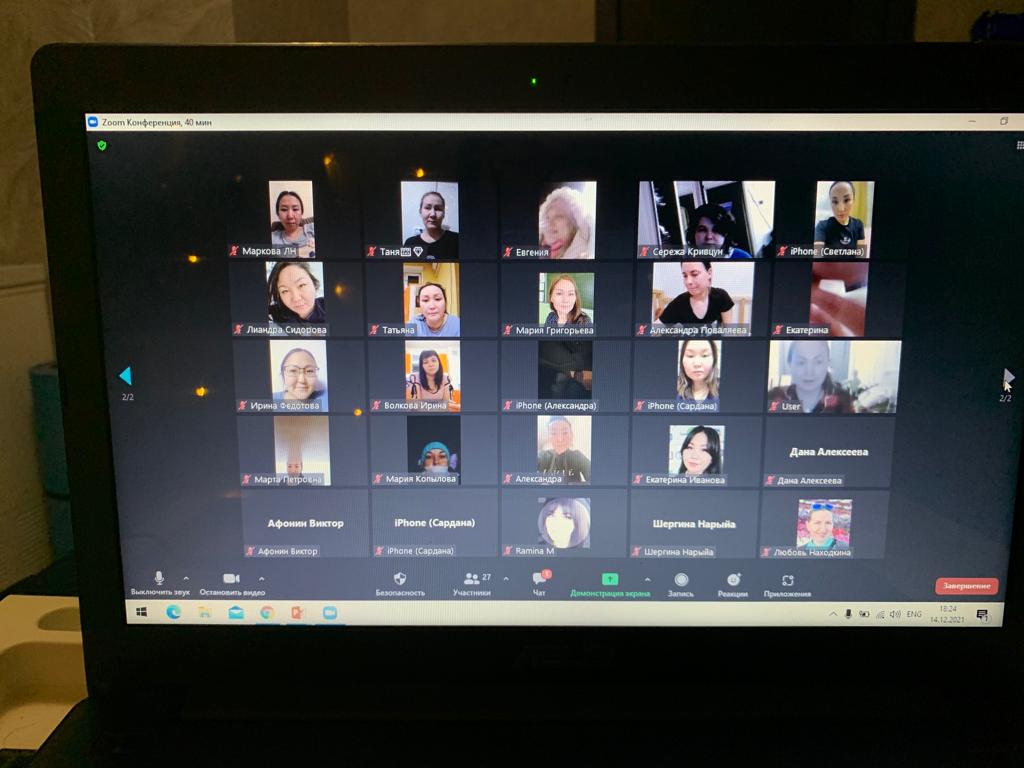 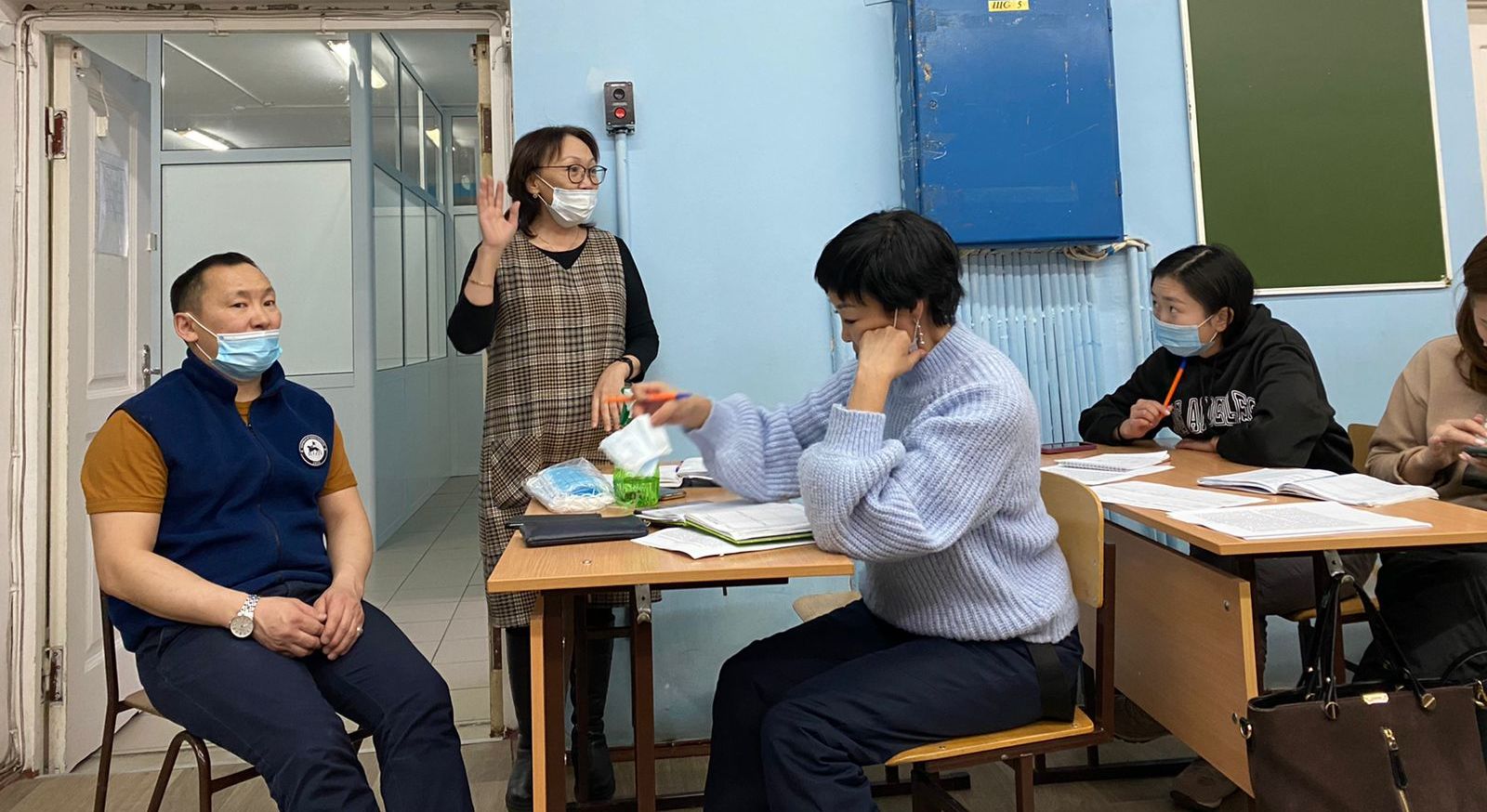 4
Проведение предварительных собраний
1
Создание инициативной группы
2
Проведение опроса
3
5
Разработка проекта, 3Д, сметы
Проведение итогового собрания 15.12.2021 г.
Этапы:
Описание:
Цель проекта: реконструкция и благоустройство площадки, находящаяся по улице Петра-Алексеева во дворе домов 73/1 и 73/2.
Этапы реализации проекта:
2022 г. (или 1 этап): Подготовка основания и укладка резинового покрытия. Установка ограждения вокруг поля и освещение. 
2023 г. (или 2 этап): Установка спортивного оборудования.
2024 г. (или 3 этап): Установка воркаут зоны (тренажеров ГТО), трибун и внешнего ограждения.
Эффект от реализации проекта:
Новая современная, многофункциональная спортивная площадка даст возможность учащимся МОБУ СОШ №29 и МОБУ НОШ №36 повысить интерес к занятиям спортом. Коллектив д/с «Ласточка» сможет проводить спортивные мероприятия, а жители микрорайона смогут самостоятельно заниматься спортом, готовиться к сдаче нормативов ГТО.
Тем самым площадка станет местом для активного отдыха, занятий спортом, местом для проведения различных мероприятий, что несомненно приведет к распространению здорового образа жизни.
Проект
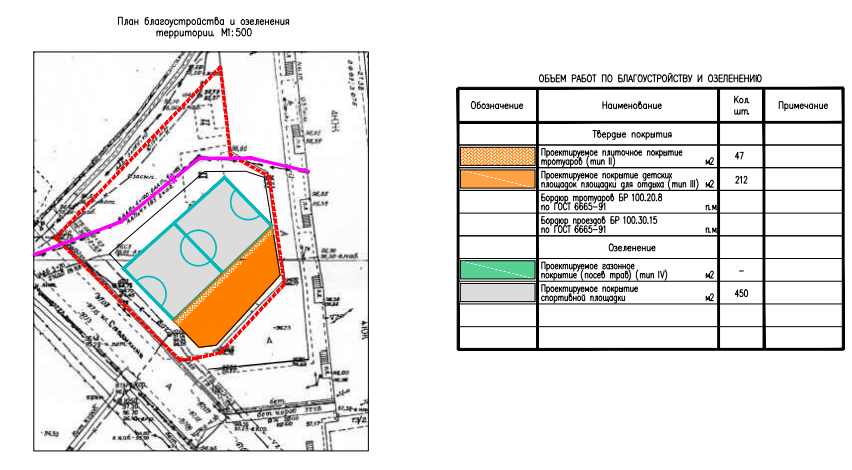 3D визуализация
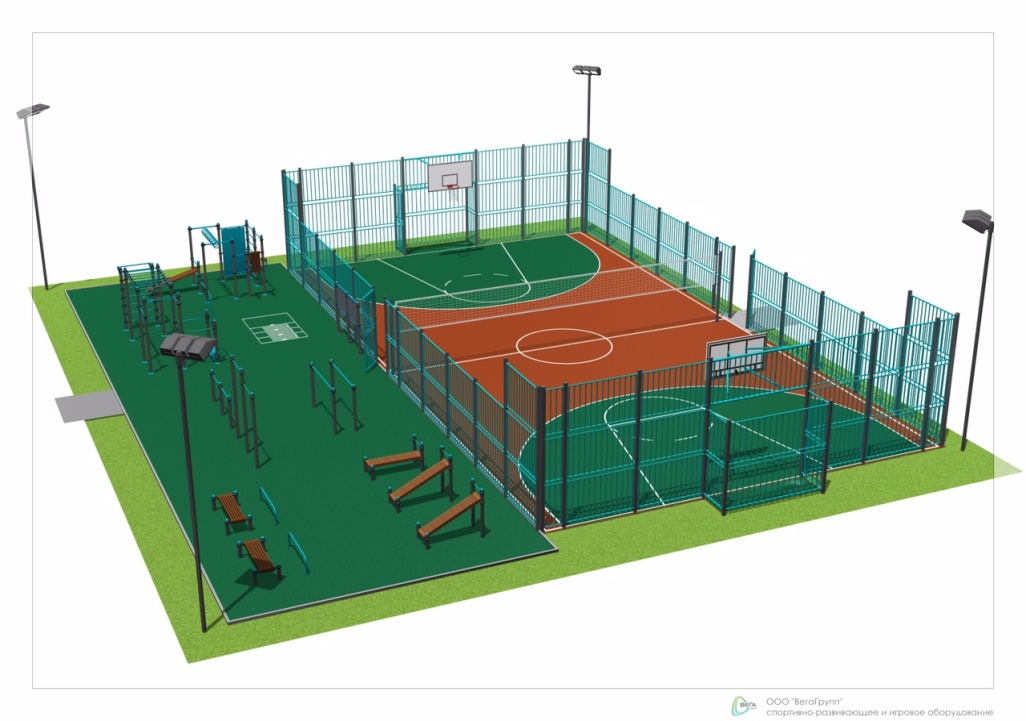